[Session #19 3079.1 TG Meeting Summary]
[Yoon, Sangcheol / Daejeon University]
Compliance with IEEE Standards Policies and Procedures
Subclause 5.2.1 of the IEEE-SA Standards Board Bylaws states, "While participating in IEEE standards development activities, all participants...shall act in accordance with all applicable laws (nation-based and international), the IEEE Code of Ethics, and with IEEE Standards policies and procedures."

The contributor acknowledges and accepts that this contribution is subject to 
The IEEE Standards copyright policy as stated in the IEEE-SA Standards Board Bylaws, section 7, http://standards.ieee.org/develop/policies/bylaws/sect6-7.html#7, and the IEEE-SA Standards Board Operations Manual, section 6.1, http://standards.ieee.org/develop/policies/opman/sect6.html
The IEEE Standards patent policy as stated in the IEEE-SA Standards Board Bylaws, section 6, http://standards.ieee.org/guides/bylaws/sect6-7.html#6, and the IEEE-SA Standards Board Operations Manual, section 6.3, http://standards.ieee.org/develop/policies/opman/sect6.html
IEEE 3079Human Factor for Immersive Content Working GroupBeom-Ryeol Lee, lbr@etri.re.kr
Session Time and Location
※ Location
Capella Hall, B1, Lahan Select Hotel, Kyeong Ju, Korea
Contact to Video Conference: https://us02web.zoom.us/j/83808221695?pwd=eERXZDVCYkJMWXI3VHdQdFdvaWl5dz09
2nd Day
Tuesday, July 20th, 2021 11:00am~12:30pm
3079-21-0042-00-0001-Introduction of IEEE2888 WG
Presented by Sngkwon Peter Jeong

3079-21-0049-00-0001-Progress on Human Factor and Measurement System for MTP Latency
Presented by Lim, Hyun Kyoon, Ph.D.

3079-21-0058-00-0001-Proposal for Vertibular Parameters Under IEEE3079
Presented by Alexender Stickel
3rd Day
Wednesday, July 21th, 2021 AM1 09:00am~10:30pm
3079-21-0055-00-0001-On MCTS Tile Manager for CDN-based Viewport-dependent 360 Video Tiled Streaming
Presented by Eun-Seok Ryu

3079-21-0056-00-0001-MPEG-Immersive 6DoF Standard Work Related to MPEG Immersive Video
Presented by Eun-Seok Ryu

3079-21-0057-00-0001-On OpenGL-Based View Synthesizer Optimization for Real-Time 6DoF Immersive Video Streaming
Presented by Eun-Seok Ryu

3079-21-0060-03-0001-Human Factor Related to Cybersickness in HMD Based VR
Presented by Sangcheol Yoon
Next Agenda
Continue discussion on the terms & definitions of P3079.1 standard 
Measurement MTP Latency of VR devices in market 
Measurement MTP Latency using following device
Various companys products (Oculus, Vive, Pico, etc.)
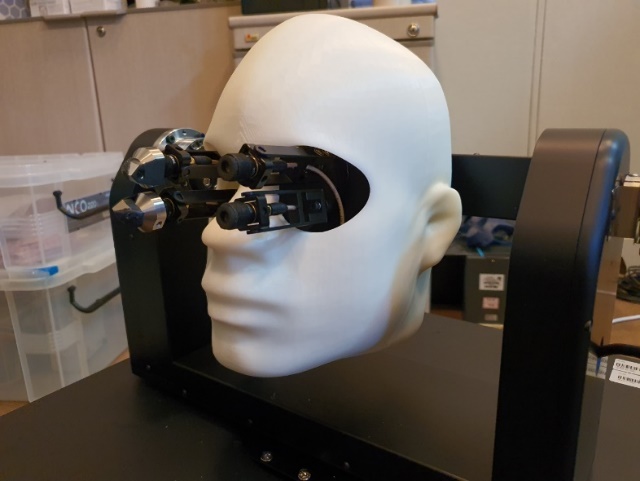 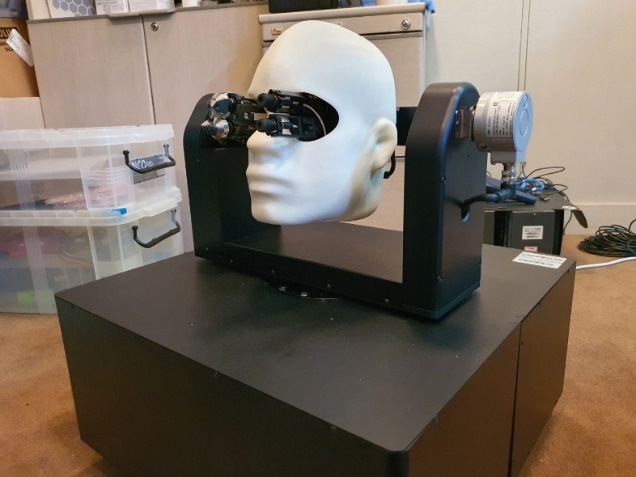 Thank You